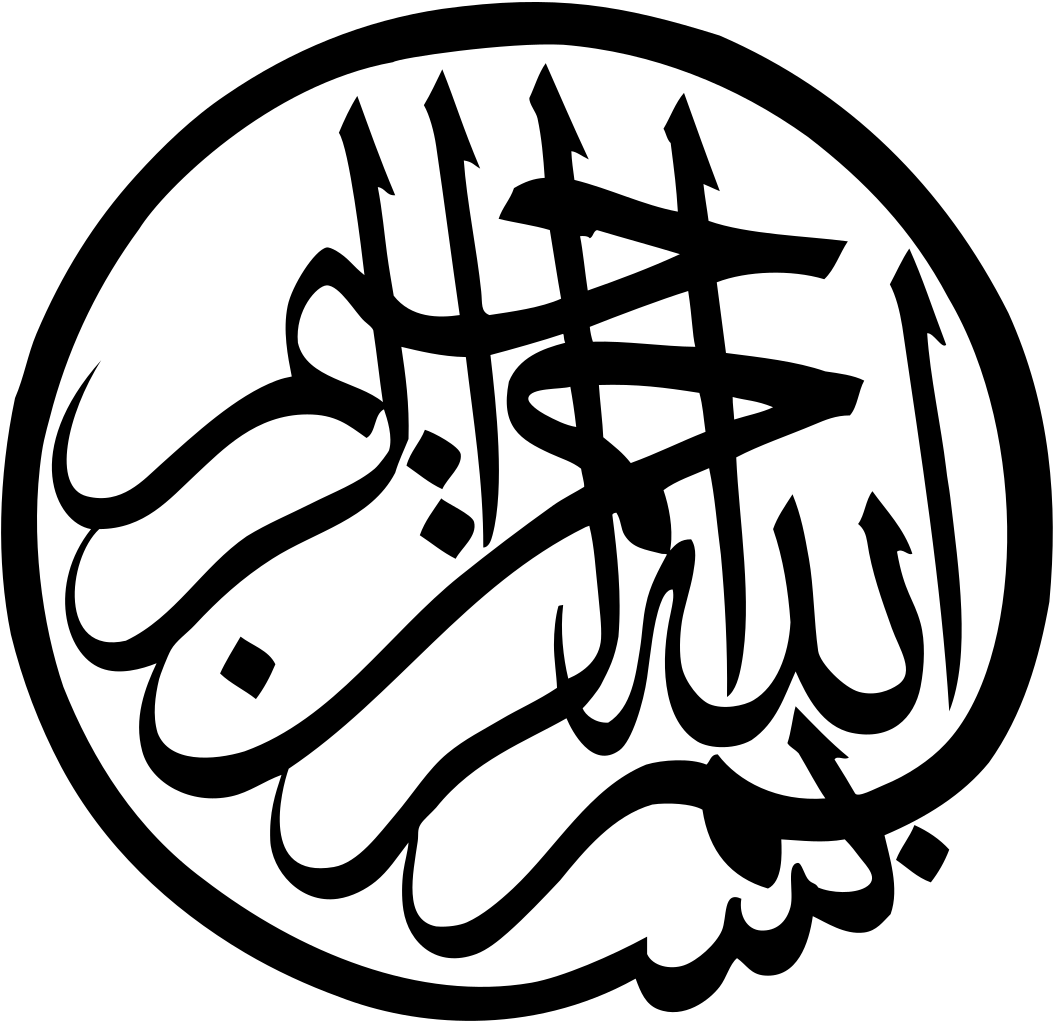 King saud university
Post Operative Assessment/care               & Management of Surgical Complications
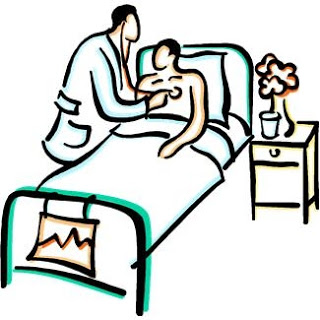 Click to add text
Lecturer
Prof Saleh M AlSalamah
BSc. MBBS. FRCS
Professor of Surgery &Consultant General & Laparoscopic Surgeon
Head University Surgical Unit KSMC
College of Medicine King Saud University Riyadh KSA
References/ Books
Principal and practice of surgery .by James  garden 
Current surgical diagnosis and treatment by Laurence w. way
Surgery by peter Laurence
Churchill pocket book by Andrew T. Raftery
Overview
This lecture composed of two topics to be discussed:
Post op care
Post op surgical complications
Post operative Care
Objectives
Understand the principles of patient management in the recovery phase immediately after surgery
Understand the general management of the surgical patient in the ward
Consider the initial management of common acute complications during postop period.
Students will be aware of:
Common  general complications of surgery
How to diagnose and manage them
Impact of complications on the outcome of surgery
Reducing risks of complications
General postop complications
Overview
Post op care has 3 phases
Immediate post op care (Recovery phase)
Care in the ward while discharging from the hospital
Continued care after discharge from the hospital
MONITORING IN RECOVERY ROOM
Immediate post operative monitoring should be done in accordance with the ABC of emergency:

A  Airway         Maintenance of airway.

B   Breathing   Ensure adequate ventilation.           
                                 
C  Circulation   adequacy of circulatory status.
IN RECOVERY ROOM
Patient should be thoroughly reassessed by both the surgeon and anesthetist before being shifted out of OR.
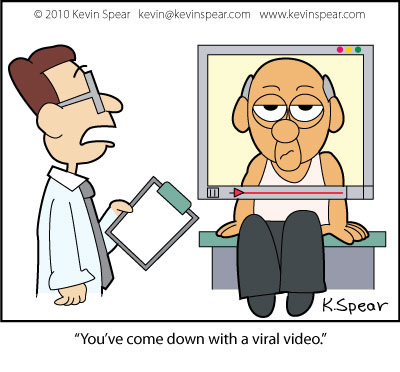 IN RECOVERY ROOM
Clinical notes available with the patients in recovery room should include:-
Operation notes describing the procedure performed.
Anesthesia record of the  patient ‘s progress during surgery.
Post operative instructions sheet including all drugs, intravenous fluids and fluids balance sheet.
Complications in recovery room
Discharge from the OR  & post anesthetic recovery
Anesthetic and surgical staff should record the following items in the patients case notes:
Any anesthetic, surgical or intraoperative complications.
Any specific treatment or prophylaxis required(eg: fluids, nutrition, antibiotics , analgesia,anti-emetic, thromboprophylaxis)
First Postoperative Assessment
First Postoperative Assessment
Risk factors for deterioration are:
ASA grade ≥ 3
Emergency or high risk surgery.
Operation out of hours.
First Postoperative Assessment
Check list for 1st postoperative assessment
Intraoperative complications
Postoperative instructions
Recommended Rx & prophylaxis
Past medical Hx
Medications
Allergies
Check list for 1st postoperative assessment
CNS:
Patient conscious and normally responsive (AVPU: Alert, respond for Verbal & Painful stimuli, unresponsive)

Respiratory System:
O2 saturation.
Effort of breathing ..
Respiratory rate.
Trachea central or not.
Symmetry of respiration and expiration.
Breath sounds.
Percussion.
Check list for 1st postoperative assessment
CVS:
Hands-warm or cool pink or pale.
Capillary return  <2s or not .
Pulse rate , volume and rhythm.
 blood pressure.
Conjunctival pallor.
Jugular venous pressure.
Urine color & rate of production.
Drainage from drains, wound& NG tube
Check list for 1st postoperative assessment
Finally
 RECORD any significant symptoms (e.g. chest pain, breathlessness) Pain and pain adequacy control.
Post op Surgical Complications
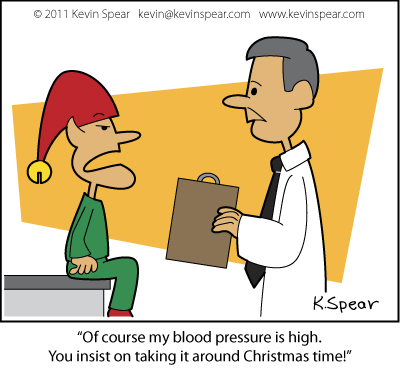 Postop surgical complication
OVERVIEW
Postoperative Complications Account for:

 Considerable human pain and   	suffering.

 Increased cost of the health-	care.

 Can lead to postoperative death.
OBJECTIVES
General Risk Factors
Co-morbid Conditions
Cardiovascular diseases
Respiratory diseases
DM
Renal diseases
Metabolic factors
Infections
Wound healing
Peripheral vascular diseases
Anesthesia Risk Factors
TYPES OF PATHOLOGY
Obstructive Jaundice
Neoplastic Diseases
TYPES OF SURGERY
COMPLICATIONS & MANAGEMENT
Complications of surgery may broadly be classified as those:

 Due to Anesthesia

 Due to Surgery
DUE TO ANESTHESIA
The anesthetic complications depend upon the mode (General, Regional & Local) and types of anesthetic (the anesthetic agent toxicity).
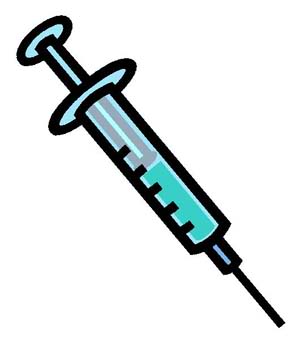 COMMON COMPLCATIONS OF ANESTHESIA
SPINAL, EPIDURAL & CAUDAL    ANESTHESIA:
GENERAL ANESTESIA COMPLICATIONS
GA COMPLICATIONS
Allergic reactions to the anesthetic agent:
Minor effects 
 Postoperative nausea & vomiting                                  
Major effects  
 Cardiovascular collapse,		     respiratory depression)
Haemodynamic Problems:
Vasodilation & shock
Postoperative Surgical Complications
Haemorrhage
Immediate:
Inadequate haemostasis , unrecognized damage to blood vessels
Early postoperative:
defective vascular anastomosis , clotting factor deficiency , intraoperative anti coagulats  
surgical re-exploring is usually required
Secondary hemorrhage:
Related to infection which erodes blood vessel  Several days postoperative ,  
treatment of infection
Hypothermia
Postoperative Fever
Pneumonia
Infections 
UTI 
DVT (possible PE) 
Abscess
Medication
Noninfectious
Within the first 48-72 hours  (Atelectasis, anesthetic drugs)
Infectious
Fevers POD 3-8
UTI  3rd POD
Wound Infection 3rd to 5th POD
Abscess 5th to 7th POD
DVT  7th to 10th POD
Standard work up includes
Blood cultures
UA and Urine Cultures
CXR
Sputum cultures
Wound
Bleeding
Haematoma
Seroma (pocket of clear serous fluid that sometimes develops in the body after surgery)
 Infection
 Suture sinus
Breakdown:Incisional hernia
Anastomotic breakdown
Cardiovascular
MI (coronary artery thrombosis)
cardiac arrest (cardiac shock) 
arrhythmia
Cardiovascular
Pulmonary oedema ( usually old pt or young with cardiac or renal disease )
Cardiogenic:  left ventricular failure , arrhythmias , Hypertensive crisis , cardiac tamponade , Fluid overload, e.g., from kidney failure or intravenous therapy
Cardiovascular
DVT
advanced age
Obesity
Hormonal therapy 
Immobilization
Infection
Respiratory Complications
Aspiration
fasting for six hours before elective surgery is enough to empty the stomach
Atelectasis  
post-surgical atelectasis, characterized by restricted breathing after abdominal surgery
Smokers , elderly , High risk
Respiratory Complications
Pneumothorax (iatrogenic )
Pneumonia
Hospital acquired pneumonia (nosocomial pneumonia)
mechanical ventilation
Cerebral
Confusion SepsisEelectrolyte/glucosHypoxiaAlcohol withdrawal

     Stroke
Urinary
Acute retention
UTI
Acute renal failure
GIT
Postoperative ileus
Anastomotic Leak
Enterocutaneous fistula
GIT
Adhesions
GI Bleeding
Pseudomembranous colitis
Neurologic
Drug Induced
ICU Psychosis
Neuropsychiatric Complications
Operative Nerve Injuries
LATEPOSTOPERATIVE COMPLICATIONS:
LATEPOSTOPERATIVE COMPLICATIONS: